Финансовое управление 
Администрации 
Белокалитвинского района
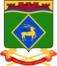 БЮДЖЕТ ДЛЯ ГРАЖДАН
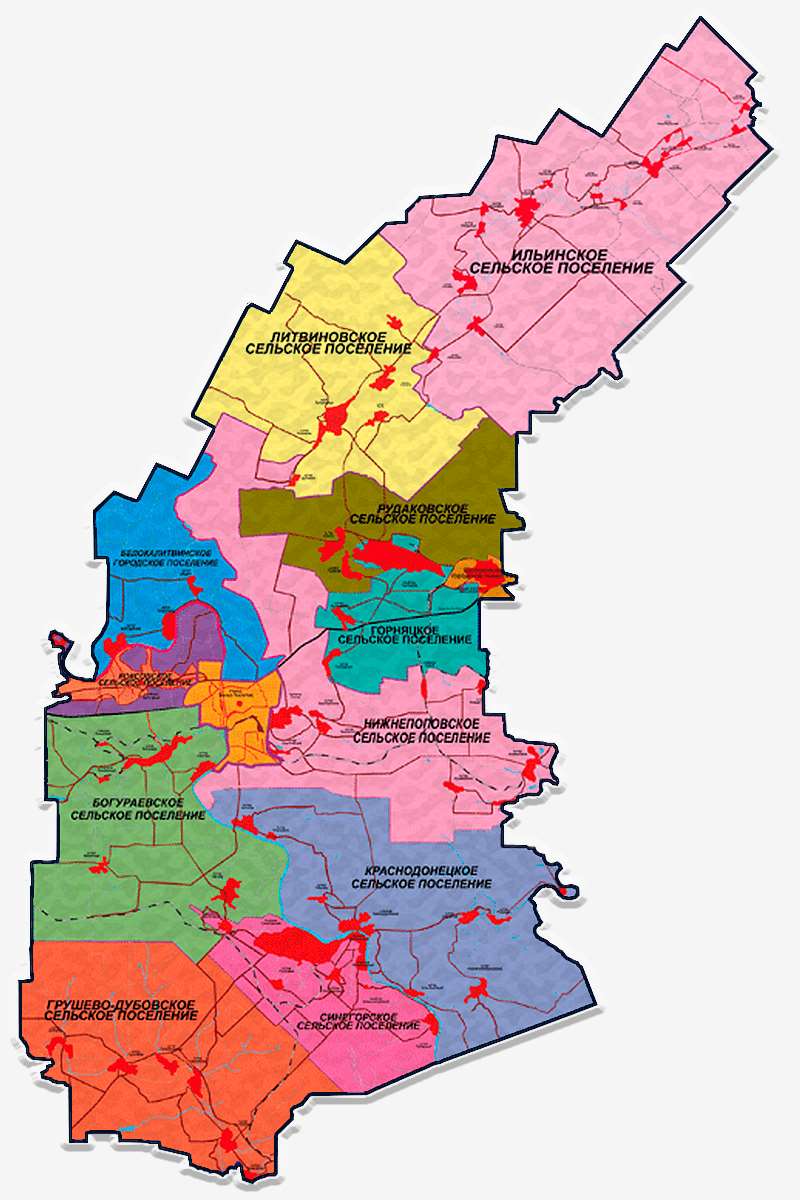 Проект бюджета 
Белокалитвинского района 
на 2022 год  и 
на плановый период
 2023 и 2024 годов
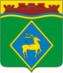 Финансовое управление 
Администрации 
Белокалитвинского района
Основа формирования
 проекта бюджета 
Белокалитвинского района 
на 2022 год и на 
плановый период
 2023 и 2024 годов
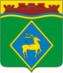 Финансовое управление 
Администрации 
Белокалитвинского района
Особенности составления проекта бюджета Белокалитвинского района на 2022 год 
и на плановый период 2023 и 2024 годов
В условиях восстановления экономики запланирован опережающий рост доходов
Реализация  региональных проектов в рамках Указов Президента Российской Федерации от 07.05.2018 года № 204 и от 21.07.2020 № 474
Созданы условия для увеличения человеческого капитала – 
повышение заработной платы, индексация выплат и пособий
Реализация потенциала местного бюджета как бюджета развития
Безвозмездные поступления из областного бюджета будут уточнены в соответствии с проектом областного бюджета  на 2022 – 2024 годы
Соблюдение условий в соответствии с заключенными соглашениями о мерах по социально-экономическому развитию и оздоровлению муниципальных финансов
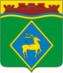 Финансовое управление 
Администрации 
Белокалитвинского района
Основные направления
 бюджетной и налоговой политики 
Белокалитвинского района на 2022-2024 годы
 утверждены постановлением Администрации Белокалитвинского района от  15.11.2021 года № 1830
Послание Президента РФ
Указ Президента РФ от 21.07.2020 № 474 «О национальных целях развития Российской Федерации до 2030 года»
Приоритетные цели
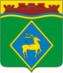 Финансовое управление 
Администрации 
Белокалитвинского района
Основные приоритеты
 Белокалитвинского района
Экономический рост
Обеспечение социального благополучия населения
пути реализации бюджетной политики
Финансовое управление 
Администрации 
Белокалитвинского района
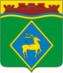 Меры, принимаемые для обеспечения сбалансированности бюджета Белокалитвинского района
План мероприятий по росту доходного потенциала Белокалитвинского района, оптимизации расходов местного бюджета и сокращению муниципального долга Белокалитвинского района до 2024 года, утвержденный распоряжением Администрации Белокалитвинского района от 28.09.2018 № 120
Безусловное исполнение действующих расходных обязательств, в том числе с учетом их приоритизации и повышения эффективности использования финансовых ресурсов
Проведение взвешенной долговой политики
Внутренний муниципальный финансовый контроль
Контроль за качественным и своевременным принятием местных
бюджетов
Финансовое управление 
Администрации 
Белокалитвинского района
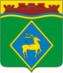 ПОКАЗАТЕЛИ ПРОГНОЗА СОЦИАЛЬНО-ЭКОНОМИЧЕСКОГО РАЗВИТИЯ РОСТОВСКОЙ ОБЛАСТИ и БЕЛОКАЛИТВИНСКОГО РАЙОНА
Финансовое управление 
Администрации 
Белокалитвинского района
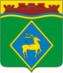 ПОКАЗАТЕЛИ ПРОГНОЗА СОЦИАЛЬНО-ЭКОНОМИЧЕСКОГО РАЗВИТИЯ БЕЛОКАЛИТВИНСКОГО РАЙОНА
Финансовое управление 
Администрации 
Белокалитвинского района
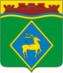 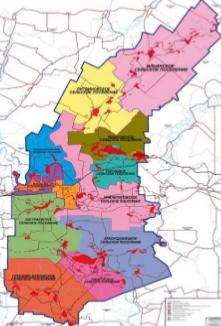 Основные характеристики бюджета 
Белокалитвинского района 
на 2022-2024 годы
Тыс. рублей
Финансовое управление 
Администрации 
Белокалитвинского района
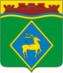 Основные параметры бюджета 
Белокалитвинского района на 2022 год
Доходы бюджета
4 577 052,7
Расходы бюджета
4 593 313,1
тыс. рублей
тыс. рублей
Налоги на доходы
физических лиц
342 237,0
Социальная политика 
1 350 105,9
Образование  
1 624 389,6
Налоги на совокупный
 доход  
44 151,1
Культура
94 032,5
Здравоохранение 
298 456,4
Государственная пошлина
15 777,8
Жилищно-коммунальное
 хозяйство
942 842,0
Акцизы
 39 471,5
Дорожный фонд  
67 994,5
Финансовая помощь 
из областного бюджета
4 074 510,0
Сельское хозяйство
12 338,7
Налог на имущество
28 523,0
Иные расходы
203 153,5
Иные доходы 
32 382,3
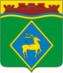 Финансовое управление 
Администрации 
Белокалитвинского района
Динамика доходов   бюджета
 Белокалитвинского района
млн. рублей
Финансовое управление 
Администрации 
Белокалитвинского района
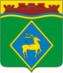 Крупнейшие налогоплательщики Белокалитвинского района
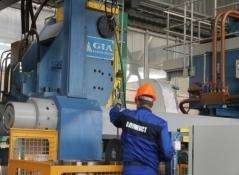 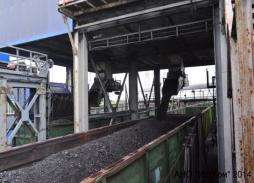 АО «Алюминий металлург Русс»
ООО «Шахтоуправление Садкинское»
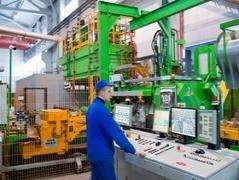 ООО «Алунекст»
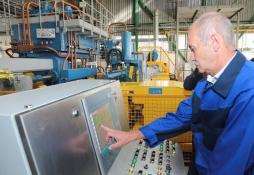 ООО «БК-Алпроф»
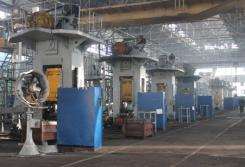 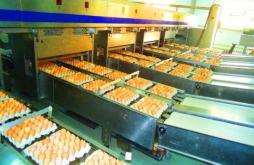 ЗАО «Феррум»
ООО «СБП-Регион»
Финансовое управление 
Администрации 
Белокалитвинского района
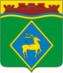 Собственные доходы  бюджета
 Белокалитвинского района, млн. рублей
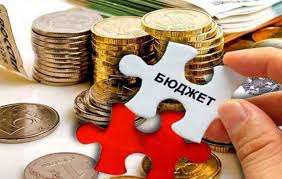 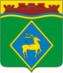 Структура налоговых и неналоговых доходов бюджета Белокалитвинского района
 в 2022 году млн. рублей
Финансовое управление 
Администрации 
Белокалитвинского района
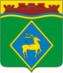 Финансовое управление 
Администрации 
Белокалитвинского района
Финансовое управление 
Администрации 
Белокалитвинского района
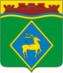 Динамика поступлений налога на совокупный доход в бюджет Белокалитвинского района
Тыс. рублей
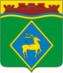 Финансовое управление 
Администрации 
Белокалитвинского района
Динамика поступлений в бюджет 
Белокалитвинского района по подакцизным товарам 
(акцизы на нефтепродукты, тыс. рублей)
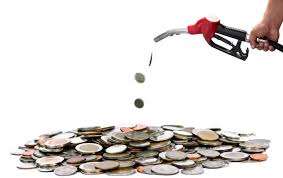 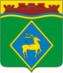 Финансовое управление 
Администрации 
Белокалитвинского района
Динамика поступлений в бюджет
Белокалитвинского района 
траспортного налога , тыс. рублей
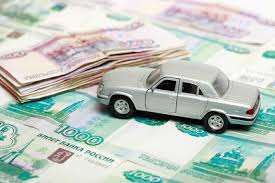 1 168,1 млн. рублей
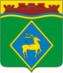 Финансовое управление 
Администрации 
Белокалитвинского района
ОБЪЕМ БЕЗВОЗМЕЗДНЫХ ПОСТУПЛЕНИЙ
 БЮДЖЕТА РАЙОНА В 2022 ГОДУ
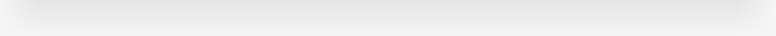 342,6 млн рублей
2 209,8 млн. рублей
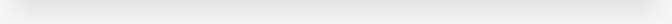 Дотация
Субвенции
Субсидии
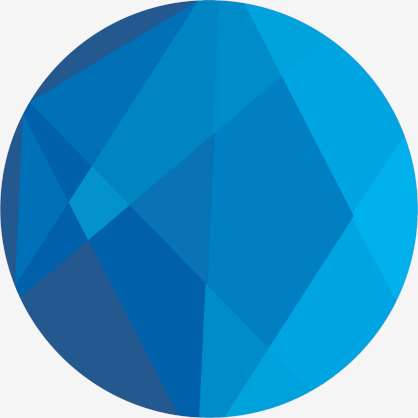 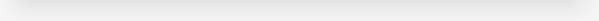 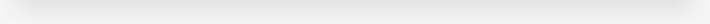 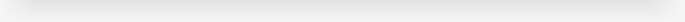 Иные МБТ
4 074,5
МЛН. РУБЛЕЙ
354,0 млн. рублей
[Speaker Notes: по бюджету 15]
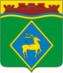 Финансовое управление 
Администрации 
Белокалитвинского района
Расходы бюджета Белокалитвинского района на 2022 год, тыс. рублей
Содержание аппарата управления
9 органов местного самоуправления
259 работников органов местного самоуправления
147 158,6
109 муниципальный учреждений
Финансовое обеспечение муниципальных учреждений
2 261 965,0
Меры социальной поддержки отдельных категорий граждан
Ветераны труда, труженики тыла, граждане, пострадавшие от политических репрессий, малоимущие семьи и одиноко проживающие граждане, многодетные семьи, дети сироты и дети, оставшиеся без попечения родителей, молодые семьи, граждане, работающие и проживающие в сельской местности
1 045 243,8
Бюджетные инвестиции в муниципальную собственность
Строительство и реконструкция объектов 
Капитальный ремонт
80 076,0
Субсидии юридическим лицам (за исключением муниципальных учреждений), индивидуальным  предпринимателям, физическим лицам)
27 841,8
Дорожное хозяйство
Капитальный ремонт
67 994,5
Межбюджетные трансферты бюджетам поселений на исполнение своих полномочий
880 849,7
Резервный фонд Администрации Белокалитвинского района
6 000,0
Прочие расходные обязательства
76 183,7
Финансовое управление 
Администрации 
Белокалитвинского района
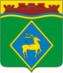 Финансовое обеспечение 
 муниципальных учреждений
 на 2022 год
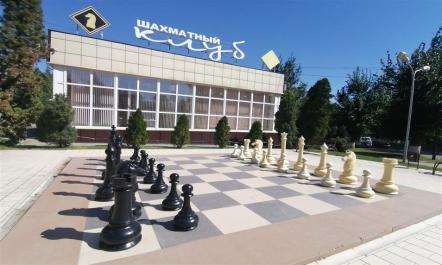 Финансовое обеспечение 
109 муниципальных учреждений 
(более 3,5 тысяч работников)
2 261 965,0
тыс. рублей
Финансовое обеспечение 106 бюджетных учреждений 
2 191 534,3 тыс. рублей
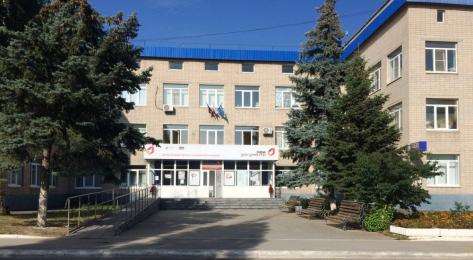 Финансовое обеспечение 
1 казенного учреждения  
20 403,9 тыс. рублей
Финансовое обеспечение 
2 автономных учреждений 
50 026,8 тыс. рублей
Финансовое управление 
Администрации 
Белокалитвинского района
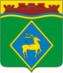 Динамика расходов бюджета 
Белокалитвинского района
млн. рублей
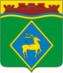 Финансовое управление 
Администрации 
Белокалитвинского района
Структура расходов 
по разделам бюджетной классификации
Финансовое управление 
Администрации 
Белокалитвинского района
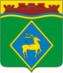 Расходы бюджета Белокалитвинского района в 2022 году (тыс. рублей)
Финансовое управление 
Администрации 
Белокалитвинского района
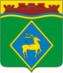 Расходы Бюджета Белокалитвинского района на социальную сферу в 2022 году в общем объеме расходов 73,4% , из них:
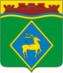 Финансовое управление 
Администрации 
Белокалитвинского района
Расходы на обеспечение деятельности
 аппарата управления
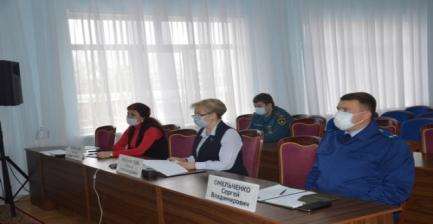 2022 год –
 147 158,6 тыс. рублей или 3,2%
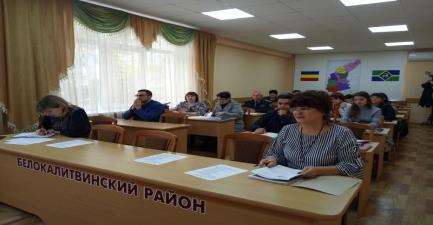 Финансовое управление 
Администрации 
Белокалитвинского района
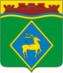 Структура расходов бюджета Белокалитвинского района
 на образование
Тыс. рублей
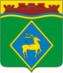 Финансовое управление 
Администрации 
Белокалитвинского района
Основные направления расходов в сфере образования
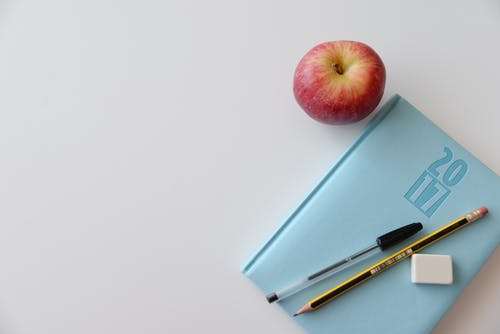 Финансовое управление 
Администрации 
Белокалитвинского района
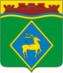 Муниципальные бюджетные образовательные учреждения Белокалитвинского района
38 ♦ общеобразовательных организаций
48 ♦ дошкольных образовательных организаций
10 ♦ учреждений дополнительного образования детей, в том числе 4 детских школы искусств
1 ♦ Центр психолого-педагогической, медицинской и социальной помощи
1 ♦ Информационный методический центр
1 ♦ Центр бухгалтерского обслуживания
Финансовое управление 
Администрации 
Белокалитвинского района
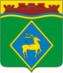 ПРИОРИТЕТНЫЕ НАПРАВЛЕНИЯ 
В СФЕРЕ ОБРАЗОВАНИЯ 
(за счет привлечения средств
 федерального и областного бюджетов)
ВЫПЛАТЫ ПЕДАГОГЧЕСКИМ РАБОТНИКАМ ЗА КЛАССНОЕ РУКОВОДСТВО
2022-2024 год – 42 809,8 тыс. рублей ежегодно
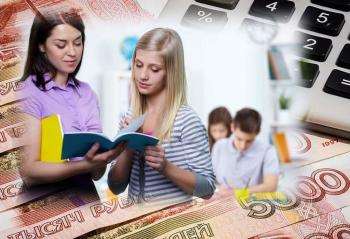 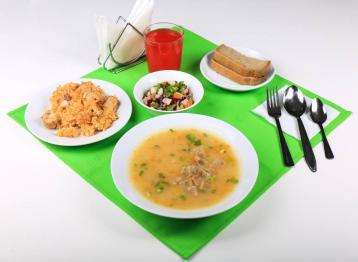 ПИТАНИЕ ОБУЧАЮЩИХСЯ 1-4 КЛАССОВ В ШКОЛАХ
    2022 год – 38 419,8 тыс. рублей
     2023 год –  39 954,3 тыс. рублей
   2024 год –  6 792,2 тыс. рублей
Финансовое управление 
Администрации 
Белокалитвинского района
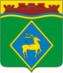 Численность детей, обучающихся 
в образовательных организациях
человек
год
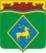 Финансовое управление 
Администрации 
Белокалитвинского района
Финансовая помощь в сфере образования на 2022 год
Приобретение автобусов для учреждений дополнительного образования тыс. рублей                 5 250,0 тыс. рублей
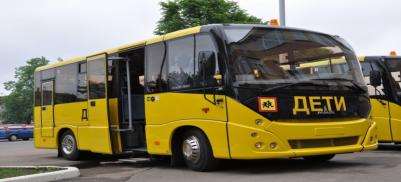 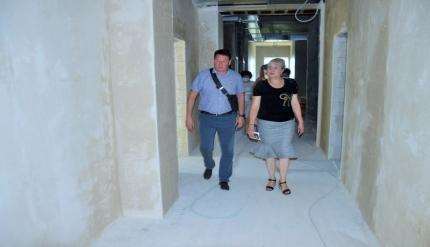 Капитальный ремонт общеобразовательных организаций                 85 421,1 тыс. рублей
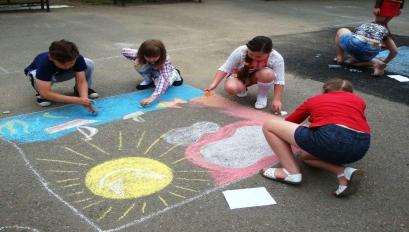 Организация отдыха в каникулярное время              7 590,3 тыс. рублей
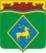 Финансовое управление 
Администрации 
Белокалитвинского района
МЕРОПРИЯТИЯ В РАМКАХ РЕАЛИЗАЦИИ НАЦИОНАЛЬНОГО ПРОЕКТА «ОБРАЗОВАНИЕ»
Обновление материально-технической базы                         14 общеобразовательных организаций для формирования у обучающихся современных технологических и гуманитарных навыков в 2022 году  20 420,4 тыс. рублей
Создание в общеобразовательных организациях, расположенных в сельской местности и малых городах, условий для занятий физической культурой и спортом  в 2022 году                  5 300,3 тыс. рублей
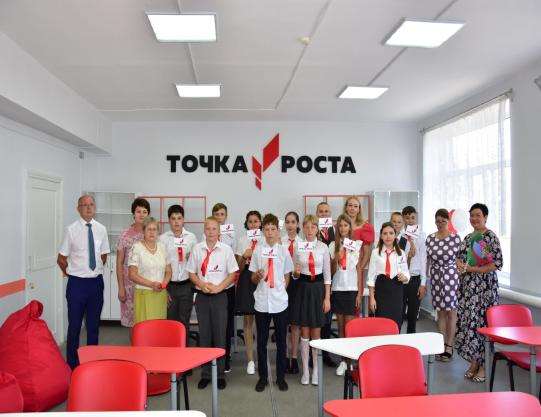 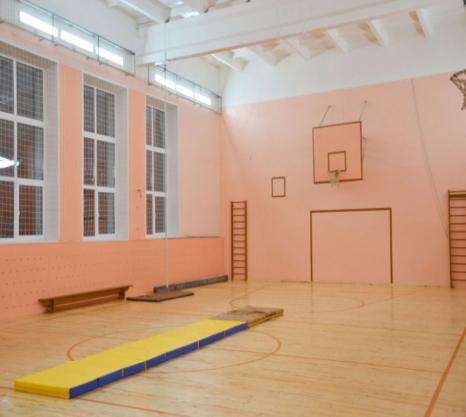 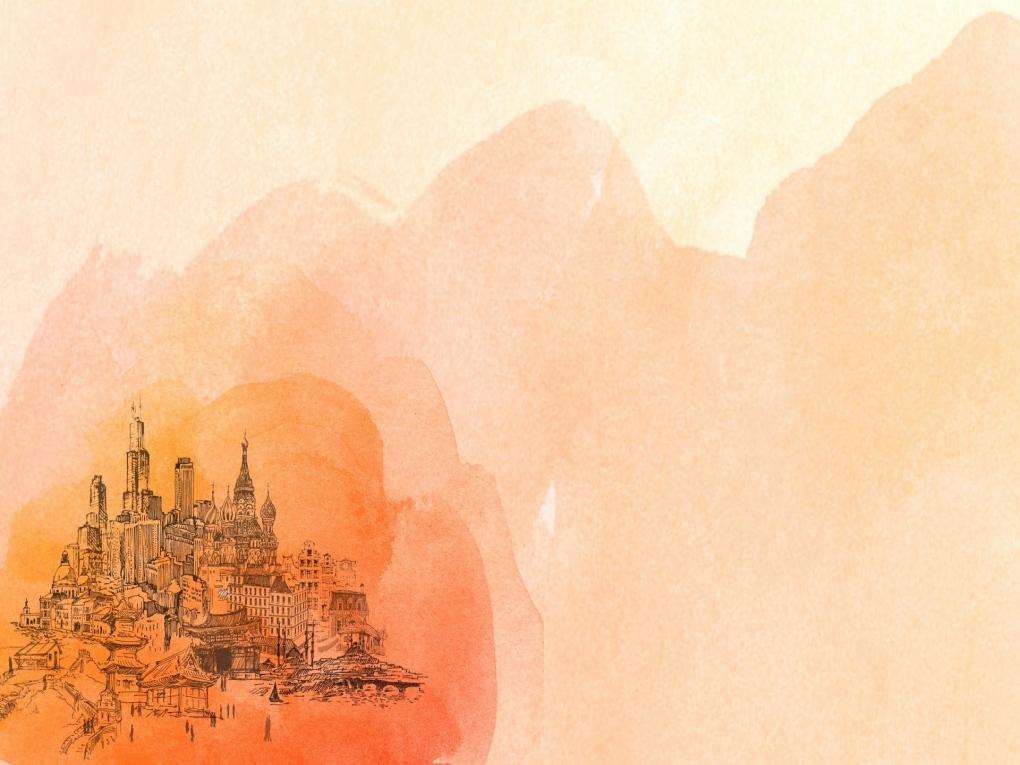 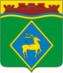 Финансовое управление 
Администрации 
Белокалитвинского района
Структура расходов по разделу «Культура»на 2022 год
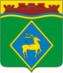 Финансовое управление 
Администрации 
Белокалитвинского района
Расходы на повышение оплаты труда работникам учреждений культуры и педагогических работников дополнительного образования детей в 2022 году
Финансовое управление 
Администрации 
Белокалитвинского района
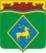 Муниципальные бюджетные учреждения, подведомственные отделу культуры  Белокалитвинского района
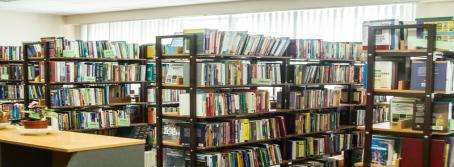 1 Центральная районная библиотека
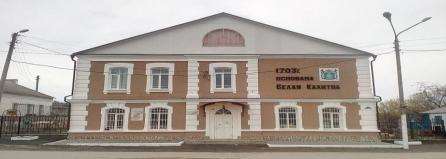 1 Историко-краеведческий музей
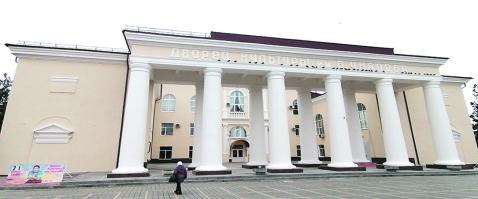 Клубы: 
 13 учреждений, из них 12 в поселениях
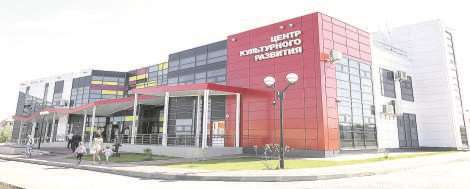 1 Центр культурного развития
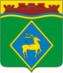 Финансовое управление 
Администрации 
Белокалитвинского района
Ежегодные мероприятия в сфере культуры,
 запланированные в Белокалитвинском районе на 2022  год
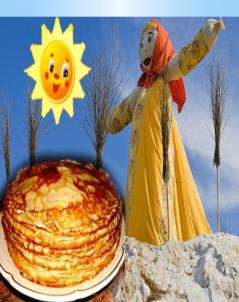 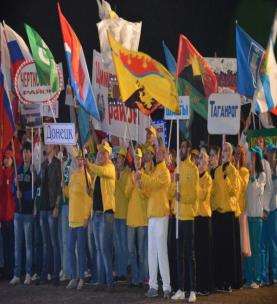 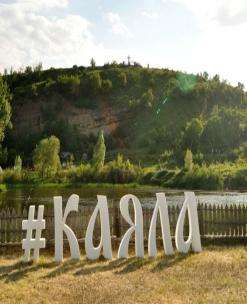 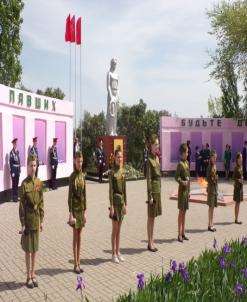 День победы

264,4 тыс. рублей
Масленица


20,0 тыс. рублей
Слет работников культуры

105,0 тыс. рублей
Каяльские 
чтения

234,0 тыс. рублей
Финансовое управление 
Администрации 
Белокалитвинского района
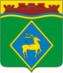 Расходы бюджета Белокалитвинского района на здравоохранение в 2022-2024 годах
Тыс. рублей
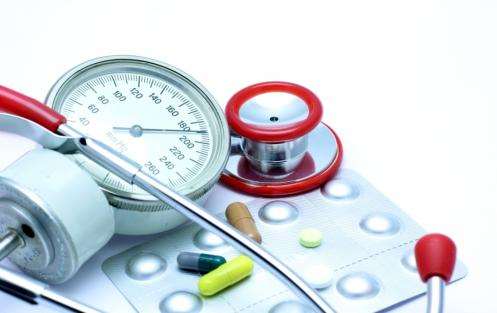 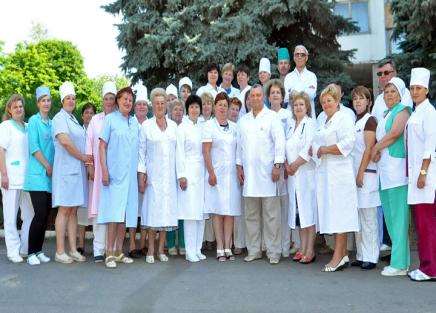 Финансовое управление 
Администрации 
Белокалитвинского района
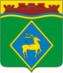 Поддержка в сфере здравоохранения  в 2022 году
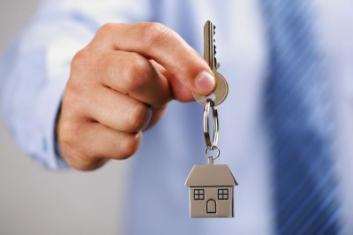 Доплаты к стипендиям
38 студентам
392,0 тыс. рублей
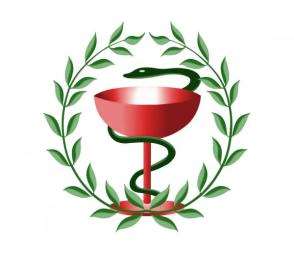 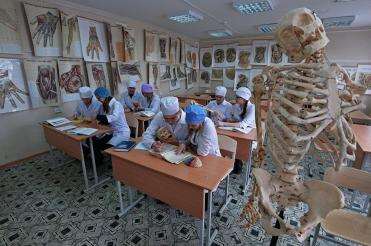 Найм жилых помещений для иногородних врачей
13 человек 
894,0 тыс. рублей
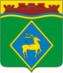 Финансовое управление 
Администрации 
Белокалитвинского района
Расходы бюджета района в 2022-2024 годах на предоставление субсидий для муниципальных учреждений здравоохранения
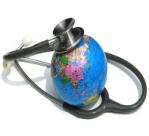 Приобретение автомобилей 
скорой медицинской помощи
2022 год -4 290,0 тыс. рублей
2024 год -4 290,0 тыс. рублей
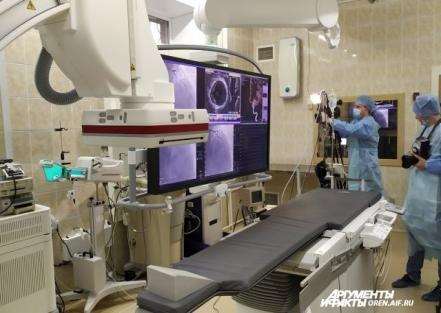 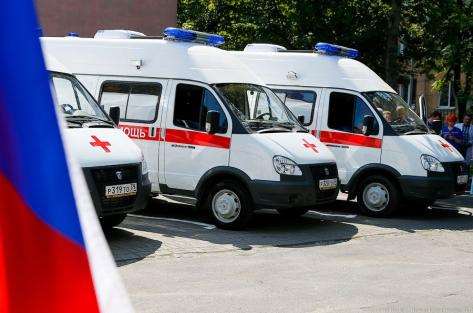 Приобретение основных средств для муниципальных  учреждений здравоохранения
2024 год-7 591,2 тыс. рублей
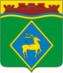 Финансовое управление 
Администрации 
Белокалитвинского района
Национальные проекты, реализуемые на территории Белокалитвинского района
«Здравоохранение»
Приобретение, установка и оснащение модульных зданий для муниципальных учреждений здравоохранения 
2022 год – 25 600,0 тыс. рублей
2023 год – 36 070,0 тыс. рублей
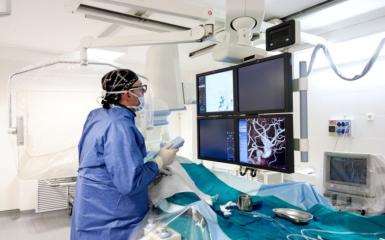 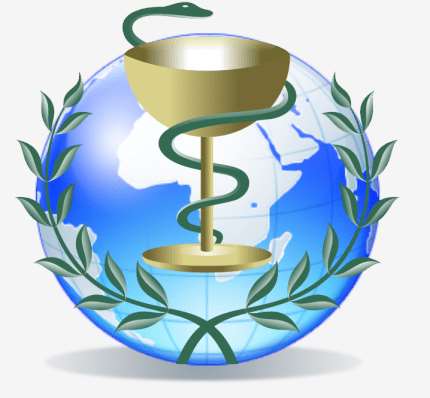 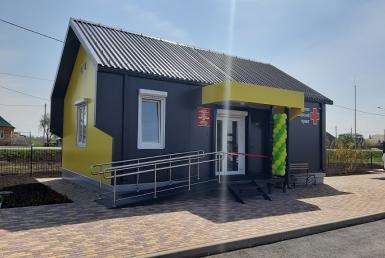 Оснащение оборудованием 
первичных сосудистых отделений
2022 год-176 642,6 тыс.рублей
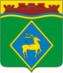 Финансовое управление 
Администрации 
Белокалитвинского района
Национальные проекты, реализуемые на территории Белокалитвинского района
«Старшее поколение»
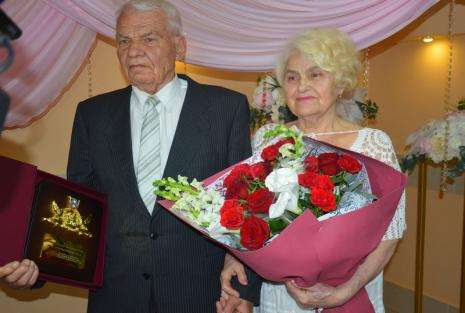 Расходы на осуществление государственных полномочий 
в сфере социального обслуживания
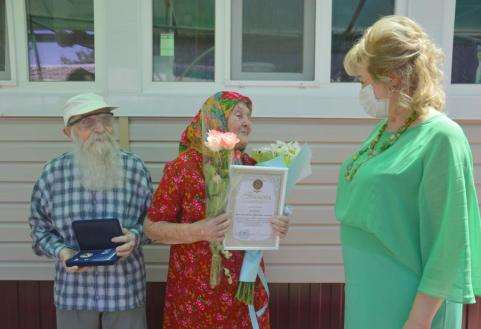 2022 год – 43 824,2 тыс. рублей

2023 год – 46 891,9 тыс. рублей

2024 год – 50 158,2 тыс. рублей
Расходы бюджета 
Белокалитвинского района на
 социальную политику в 2022 году
Финансовое управление 
Администрации 
Белокалитвинского района
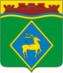 Финансовое управление 
Администрации 
Белокалитвинского района
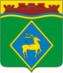 Меры социальной поддержки семей, имеющих детей и проживающих на территории Белокалитвинского района 
                                                                                          (часть 1)
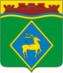 Финансовое управление 
Администрации 
Белокалитвинского района
Меры социальной поддержки семей, имеющих детей и проживающих на территории Белокалитвинского района 
                                                                                          (часть 2)
Организация и обеспечение отдыха и оздоровления детей, за исключением детей-сирот,  детей, оставшихся без попечения родителей, детей, находящихся в социально-опасном положении, и одаренных детей, проживающих в малоимущих семьях
2022 год-31 547,7 тыс. рублей, 2023 год-32 809,6 тыс. рублей, 2024 год-34 121,9 тыс. рублей
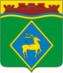 Финансовое управление 
Администрации 
Белокалитвинского района
Меры социальной поддержки семей, имеющих детей и проживающих на территории Белокалитвинского района 
                                                                                          (часть 3)
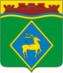 Финансовое управление 
Администрации 
Белокалитвинского района
Меры социальной поддержки иным категориям граждан, проживающим на территории Белокалитвинского района 
                                                                                     (часть 4)
Финансовое управление 
Администрации 
Белокалитвинского района
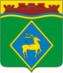 Меры социальной поддержки иным категориям граждан проживающих на территории Белокалитвинского района 
                                                                                     (часть 5)
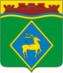 Финансовое управление 
Администрации 
Белокалитвинского района
Меры социальной поддержки тружеников тыла
Областной закон от 22.10.2004 № 163-ЗС 
«О социальной поддержке тружеников тыла»
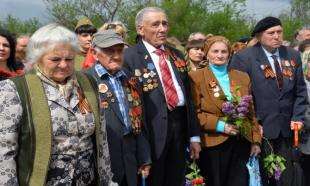 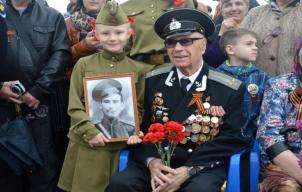 2022 год-497,8 тыс. рублей
2023 год-500,4 тыс. рублей
2024 год-502,9 тыс. рублей
бесплатное изготовление и ремонт зубных протезов
бесплатный проезд на территории Ростовской области независимо от места регистрации на всех видах городского пассажирского транспорта (кроме такси), на автомобильном транспорте общего пользования (кроме такси) пригородных и внутрирайонных маршрутов
бесплатный проезд на железнодорожном транспорте пригородного сообщения, на автомобильном транспорте пригородного межмуниципального и междугородного внутриобластного сообщений и оплата в размере 50 % стоимости проезда на водном транспорте пригородного сообщения
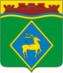 Финансовое управление 
Администрации 
Белокалитвинского района
Меры социальной поддержки 
ветеранов труда и 
ветеранов труда Ростовской области
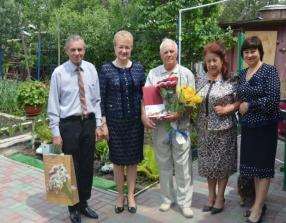 Областной закон от 02.10.2004 № 175-ЗС 
«О социальной поддержке ветеранов труда»
Областной закон от 20.09.2007 № 763-ЗС
 «О ветеранах труда Ростовской области»
2022 год-59 472,6 тыс. рублей
2023 год-62 142,3 тыс. рублей
2024 год-63 741,9 тыс. рублей
2022 год-19 757,1 тыс. рублей
2023 год-20 266,3 тыс. рублей
2024 год-21 149,3 тыс. рублей
бесплатное изготовление и ремонт зубных протезов
бесплатный проезд на территории Ростовской области независимо от места регистрации на всех видах городского пассажирского транспорта (кроме такси), на автомобильном транспорте общего пользования (кроме такси) пригородных и внутрирайонных маршрутов
бесплатный проезд на железнодорожном транспорте пригородного сообщения и на автомобильном транспорте пригородного межмуниципального и междугородного внутриобластного сообщений и оплата в размере 50 % стоимости проезда на водном транспорте пригородного сообщения в сроки действия сезонных тарифов
Компенсация в размере 50 %: - расходов на оплату жилых помещений и коммунальных услуг; - затрат на абонентскую плату за пользование услуг связи (телефон, радио, ТВ антенной )
Финансовое управление 
Администрации
 Белокалитвинского района
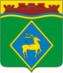 Меры социальной поддержки граждан, пострадавших от политических репрессий
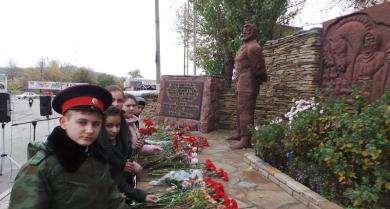 Областной закон от 22.10.2004 № 164-ЗС «О социальной поддержке граждан, пострадавших от политических репрессий»
2022 год-1 439,1 тыс. рублей
2023 год-1 477,3 тыс. рублей 
2024 год-1 533,2 тыс. рублей
бесплатное изготовление и ремонт зубных протезов
бесплатный проезд на территории Ростовской области независимо от места регистрации на всех видах городского пассажирского транспорта (кроме такси), на автомобильном транспорте общего пользования (кроме такси) пригородных и внутрирайонных маршрутов
бесплатный проезд на железнодорожном водном транспорте пригородного сообщения и автомобильном транспорте пригородного межмуниципального сообщения
Компенсация расходов: -на оплату жилых помещений и коммунальных услуг; 
за установку телефона; 
- стоимости проезда по территории РФ туда и обратно один раз в год
Финансовое управление 
Администрации 
Белокалитвинского района
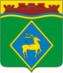 Социальное обслуживание граждан
На финансовое обеспечение выполнения муниципального задания муниципальным бюджетным учреждением социального обслуживания Белокалитвинского района «Центр социального обслуживания граждан пожилого возраста и инвалидов» предусмотрено:

 в 2022 году- 258 925,8 тыс. рублей
в 2023 году- 273 791,6 тыс. рублей
в 2024 году- 290 149,2 тыс. рублей
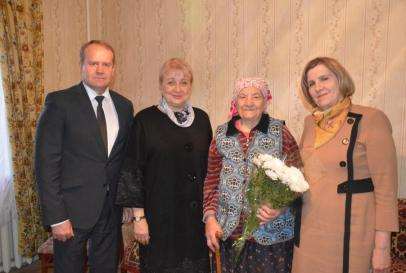 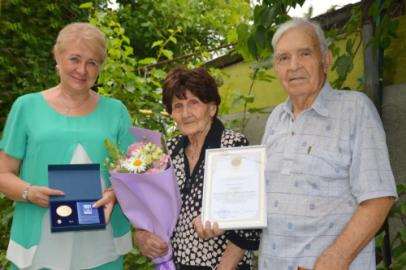 2024 год 
467,0
 тыс. рублей
Финансовое управление 
Администрации 
Белокалитвинского района
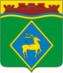 Расходы бюджета Белокалитвинского района на
 физическую культуру и спорт в 2022-2024 годах
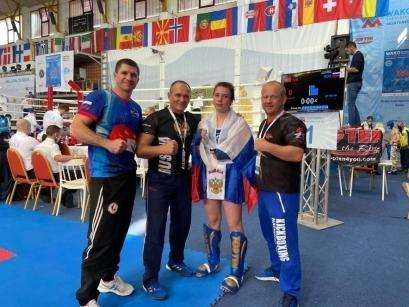 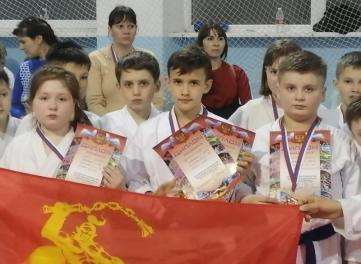 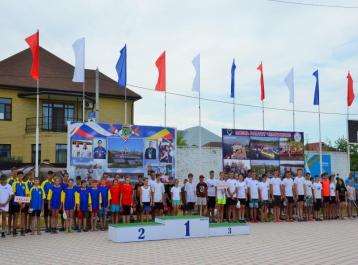 Финансовое управление 
Администрации 
Белокалитвинского района
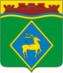 Расходы по разделу «жилищно-коммунальное хозяйство» 
в 2022-2024 годах
2022 год- 942 842,0 тыс. рублей
  2022 год- 205 797,3 тыс. рублей
  2023 год- 312 361,9 тыс. рублей
Коммунальное хозяйство 
 2022 год- 90 506,2 тыс. рублей
2023 год- 53 123,3 тыс. рублей
2024 год- 25 334,2 тыс. рублей
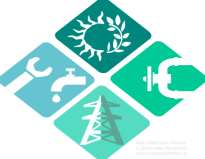 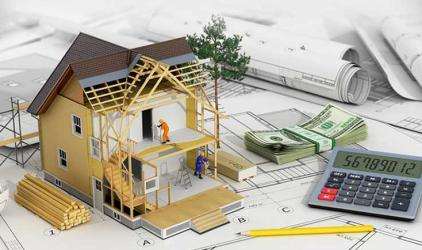 Реализация мероприятий по благоустройству
2022 год – 60 032,9 тыс. рублей  2023 год – 18 434,4 тыс. рублей
2024 год – 368,8 тыс. рублей
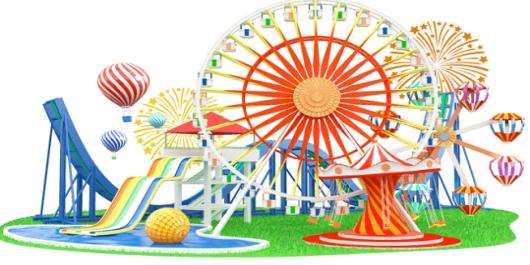 Мероприятия по переселению граждан из аварийного жилищного фонда в сумме  1 213 201,4 тыс. рублей, из них на:
2022 год – 792 302,9 тыс. рублей  2023 год – 134 239,6 тыс. рублей
2024 год – 286 658,9 тыс. рублей
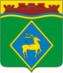 Финансовое управление 
Администрации 
Белокалитвинского района
Коммунальное хозяйство 
в 2022-2024 годах предусмотрено 210,9 млн. рублей
Возмещение предприятиям жилищно-коммунального хозяйства части платы граждан за коммунальные услуги предусмотрено 
на 2022-2024 годы по 25,3 млн. рублей ежегодно
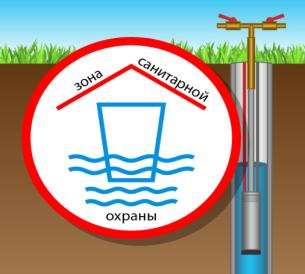 Приобретение коммунальной техники 
на 2022 год предусмотрено софинансирование 
в сумме 846,1 тыс.рублей
На разработку и согласование проектов зон санитарной охраны источников водоснабжения предусмотрено 
на 2022 год 2 074,0 тыс. рублей, 
на 2023 год 1 674,0 тыс.рублей
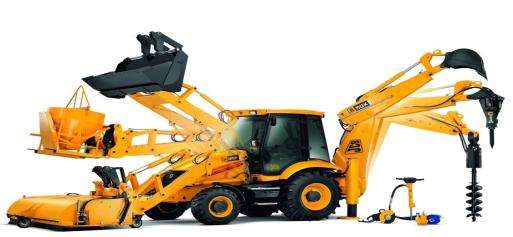 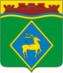 Финансовое управление 
Администрации 
Белокалитвинского района
На разработку проектной документации на строительство 
систем водоснабжения для многодетных семей 
в х.Дороговский и х.Нижнепопов предусмотрено 
в 2022 году - 6 528,5 тыс.рублей и в 2023 году - 26 115,1 тыс.рублей
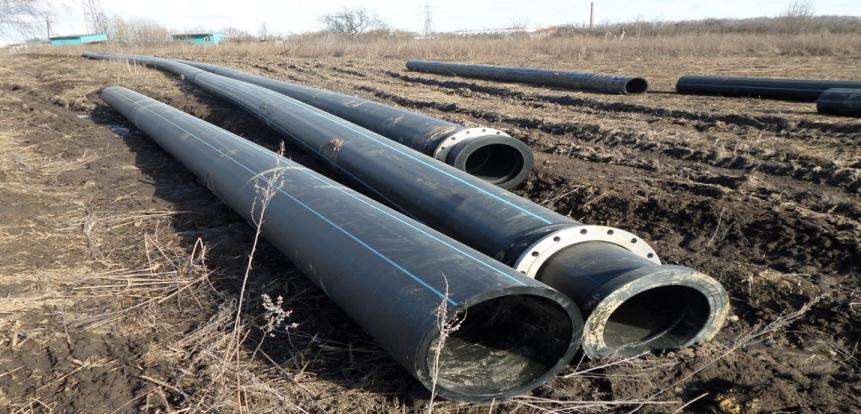 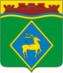 Финансовое управление 
Администрации 
Белокалитвинского района
На разработку проектной документации на строительство 
газопроводов в х.Демишев, х.Кононов, х. Кочевань, х.Титов 
и на строительства объектов газификации 
в х.Гусынка, х.Головка и в х.Чернышев 
предусмотрено в 2022 году более 54,0 млн.рублей
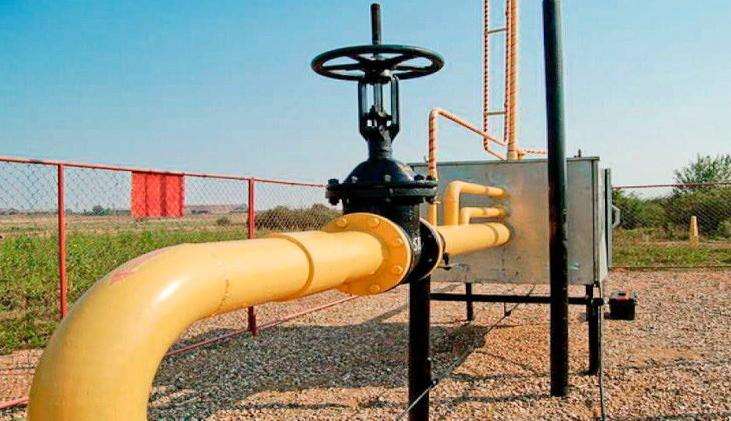 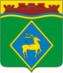 Финансовое управление 
Администрации 
Белокалитвинского района
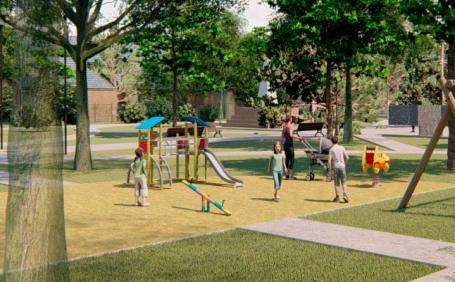 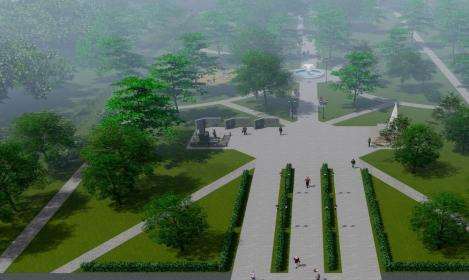 На формирование современной городской среды в 2022 и 2024 годах запланированы целевые средства в сумме 78 836,1 тыс.рублей, в том числе на 2022 год 60 032,9 тыс.рублей 
на парк «Майского» в п.Шолоховский и парк в п.Коксовый.
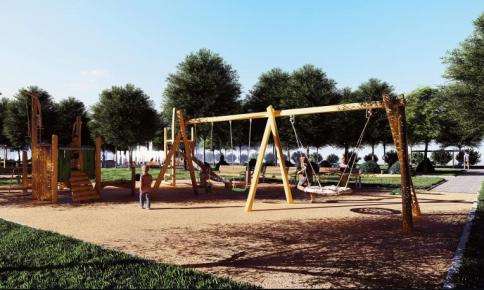 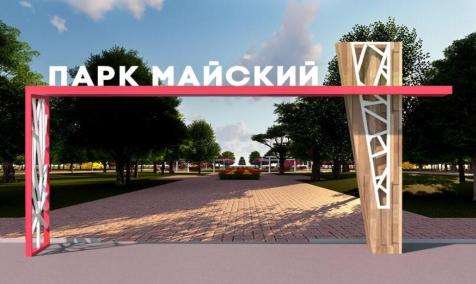 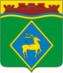 Финансовое управление 
Администрации 
Белокалитвинского района
На обеспечение жильем жителей Белокалитвинского района 
в 2022-2024 годах предусмотрено 1 787 741,8 тыс. рублей
30 человека
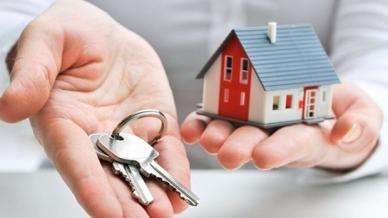 Обеспечение жилыми помещениями детей-сирот и детей, оставшихся без попечения родителей,
2022 год - 23 166,0 тыс.рублей,
2023-2024 годы – 20 077,2 тыс. рублей ежегодно
569 семей
Переселение граждан из аварийного жилищного фонда 2022-2024 годы – 1 213 201,4 тыс. рублей, 
в том числе, на 2022 год – 792 302,9 тыс. рублей,
На реализацию программ местного развития и обеспечения занятости для шахтерских городов и поселков на 2022-2023 годы 488 672,8 тыс. рублей
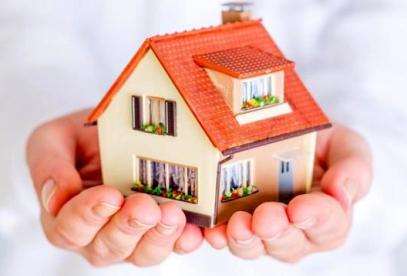 40 семей
Обеспечение жильем молодых семей 
2022-2024 годы- 22 247,2тыс. рублей, в том числе:
2022 год 8 117,7 тыс. рублей,
6 семей
Обеспечение жильем граждан, проживающих в сельской местности 2022-2024 годы - по 100,0 тыс. рублей ежегодно
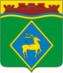 Финансовое управление 
Администрации 
Белокалитвинского района
Национальные проекты, реализуемые на территории Белокалитвинского района
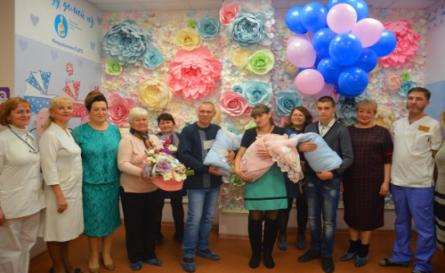 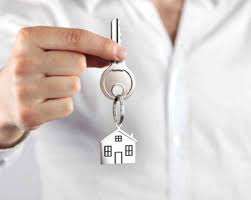 «Жилье и городская среда»
2022 – 852 335,8 тыс. рублей
2023 – 18 434,4 тыс. рублей
2024 – 368,8 тыс. рублей
Финансовое управление 
Администрации 
Белокалитвинского района
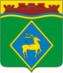 Расходы на осуществление капитальных вложений в объекты муниципальной собственности Белокалитвинского района на 2022 год (часть 1)
Капитальный ремонт МБОУ СОШ 
№ 11 – 85 421,1 тыс. рублей
Создание и обновление
 материально-технической базы в образовательных организациях –
20 420,4 тыс. рублей
Оснащение и переоснащение  автомобильным транспортом для доставки пациентов в медицинские организации, доставки медицинских работников до места жительства пациентов, а также для перевозки биологических материалов для исследований и доставки лекарственных препаратов до жителей отдаленных районов-  800,0 тыс. рублей
Приобретение транспортных средств  для муниципальных учреждений –  8 540,0 тыс. рублей, из них:
автомобиль скорой помощи –  
4 290,0 тыс. рублей;
автобусов  для школ 
- 4 250,0 тыс. рублей.
Оснащение и переоснащение медицинских организаций оборудованием по перечню, утвержденному минздравом в соответствии со стандартами оснащения медицинских организаций-  
43 241,6 тыс. рублей
Приобретение, установка и оснащение модульных зданий (амбулатории х.Грушевка, х.Кононов, х.Погорелов) -  
25 600,0 тыс. рублей
Финансовое управление 
Администрации 
Белокалитвинского района
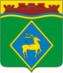 Расходы на осуществление капитальных вложений в объекты муниципальной собственности Белокалитвинского района на 2022 год (часть 2)
Формирование современной городской среды на территории Белокалитвинского района – 60 032,9 тыс. рублей, из них:
Приобретение основных средств (в части обновления компьютерного оборудования и оргтехники) – 1 473,3 тыс. рублей, из них:
Коксовское с.п.
 – 30 000,0 тыс. рублей
Шолоховское г.п. 
–  30 032,9тыс. рублей
муниципальные библиотеки –
 1 051,8 тыс. рублей
УСЗН– 
421,5 тыс. рублей
Комплектование книжных фондов библиотек– 619,6 тыс. рублей
Строительство распределительных газопроводов и разработка проектно-сметной документации по газификации– 
54 342,4 тыс. рублей
Обеспечение жилыми помещениями 
детей-сирот и детей, оставшихся без попечения родителей
– 23 166,0 тыс. рублей
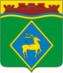 Финансовое управление 
Администрации
 Белокалитвинского района
Дорожное хозяйство (часть 1)
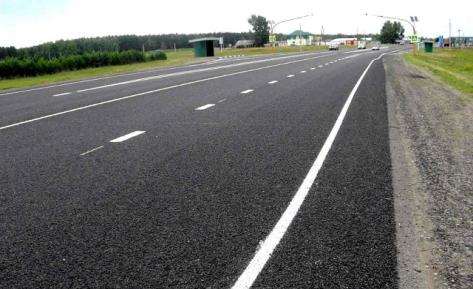 Основные источники формирования доходов дорожного фонда Белокалитвинского района:
-акцизы на автомобильный бензин,
- транспортный налог,
-субсидии из областного бюджета,
-прочие налоговые доходы
Протяженность дорог местного значения
815 505,8 км.
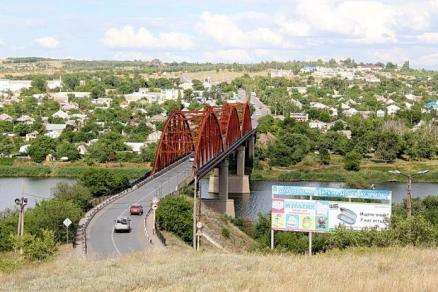 Объем бюджетных ассигнований дорожного фонда 
Белокалитвинского района:
2022 год- 67 994,5 тыс. рублей
2023 год- 69 564,1 тыс. рублей
2024 год- 70 945,4 тыс. рублей
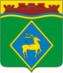 Финансовое управление 
Администрации
 Белокалитвинского района
Дорожное хозяйство (часть 2)
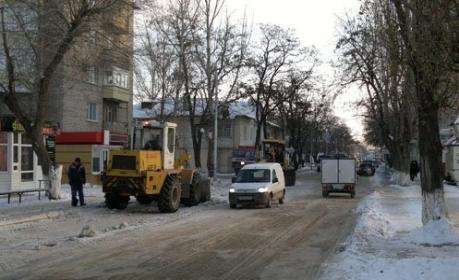 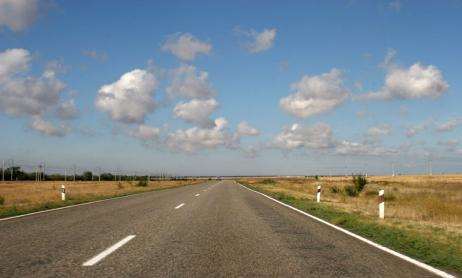 Финансовое управление 
Администрации 
Белокалитвинского района
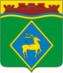 Муниципальная поддержка экономики
Сельское хозяйство и рыболовство
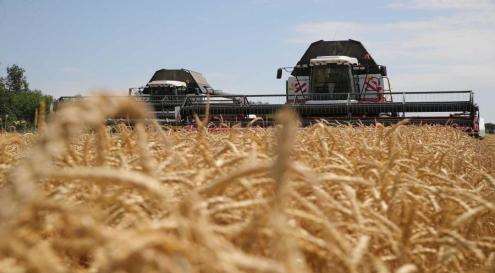 2022 год 12 338,7 тыс. рублей
2023 год 12 266,6 тыс. рублей
2024 год  8 511,8 тыс. рублей
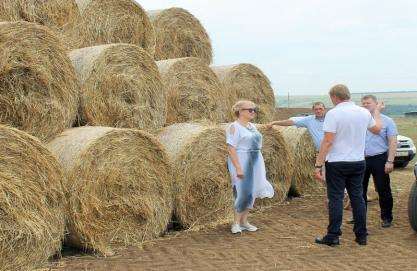 Другие вопросы в области национальной экономики
2022 год 80,0 тыс. рублей
2023 год 50,0 тыс. рублей
2024 год 0,0  тыс. рублей
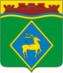 Финансовое управление 
Администрации 
Белокалитвинского района
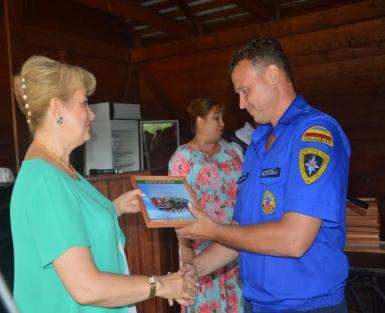 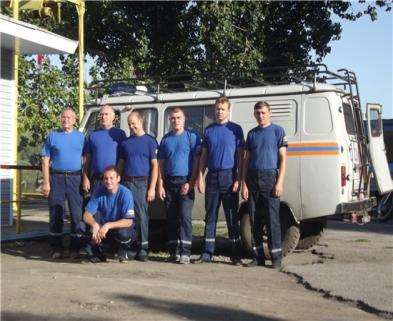 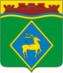 Финансовое управление 
Администрации 
Белокалитвинского района
Расходы на реализацию мероприятий на развитие и совершенствование единой дежурно-диспетчерской службы и создание на ее основе системы обеспечения вызова экстренных оперативных служб по единому номеру «112» в Белокалитвинском районе в 2022-2024 годах составят 5 021,1 тыс. рублей ежегодно
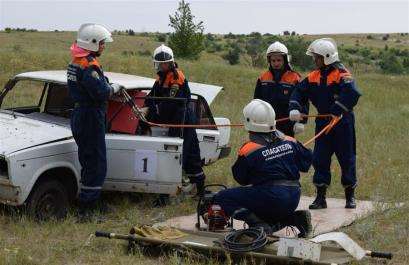 Финансовое обеспечение деятельности ЕДДС и системы -112
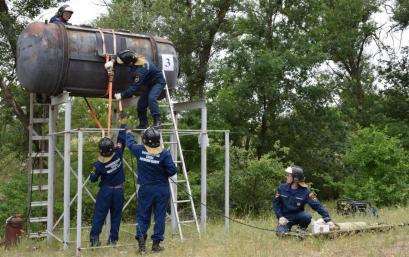 Расходы на приобретение основных средств
Финансовое управление 
Администрации 
Белокалитвинского района
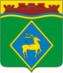 Инициативное бюджетирование – форма непосредственного участия жителей в решении вопросов местного значения
Постановление Правительства Ростовской области от 24.10.2019 № 742 «О некоторых мерах по реализации Областного закона от 01.08.2019 № 178-ЗС»
Областной закон от 01.08.2019
 № 178-ЗС «Об инициативном бюджетировании в Ростовской области»
Основные задачи:
- Вовлечение граждан в решение вопросов местного значения, повышение бюджетной грамотности и созидательной активности жителей конкретного населенного пункта, воспитание ответственного гражданина
- Развитие местного самоуправления, повышение открытости деятельности органов местного самоуправления
- Повышение эффективности расходования бюджетных средств
Финансовое управление 
Администрации 
Белокалитвинского района
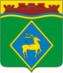 Инициативное бюджетирование – форма непосредственного участия жителей в решении вопросов местного значения
Проекты, планируемые к реализации в 2022 году:
Благоустройство территории перед зданием Дома культуры по адресу: х.Нижнепопов, ул.Молодежная, 23
Благоустройство общественной территории , расположенной по адресу: р.п. Шолоховский, ул.М.Горького, 17П
Благоустройство земельного участка, расположенного по адресу: г.Белая Калитва, ул.Калинина,  участок № 11а
Благоустройство земельного участка, расположенного по адресу:
 г.Белая Калитва, ул.Матросова, 
земельный участок № 2а
Капитальный ремонт ограждения стадиона «Шахтер» п.Коксовый,
Проекты, реализованные
 в 2021 году:
Капитальный ремонт мемориала, 
с. Литвиновка, ул. Центральная
Ремонт памятника «Воинам Великой Отечественной войны», 
 п. Коксовый
Ремонт каплицы, г. Белая Калитва
Благоустройство стелы «Хлеборобам» и прилегающей к ней территории, 
ул. Чернышевского,
 г. Белая Калитва
Выполнение работ по ремонту внутрипоселковой автомобильной дороги по ул. М. Горького,
р.п.Шолоховский
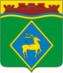 Финансовое управление 
Администрации 
Белокалитвинского района
Объемы межбюджетных трансфертов бюджетам поселений в 2022 году, тыс.рублей
Всего расходов бюджета
Белокалитвинского района
на 2022 год – 4 593 313,1 тыс. рублей
Финансовое управление 
Администрации 
Белокалитвинского района
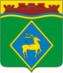 Объемы межбюджетных трансфертов 
бюджетам поселений на 2021 - 2024 годы
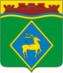 Финансовое управление 
Администрации 
Белокалитвинского района
Объемы межбюджетных трансфертов 
бюджетам поселений за счет средств областного бюджета и бюджета района для софинансирования расходных обязательств, возникающих при выполнении полномочий органов местного самоуправления по вопросам местного значения в 2022 году
Тыс. рублей
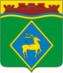 Финансовое управление 
Администрации 
Белокалитвинского района
Объемы межбюджетных трансфертов 
бюджетам поселений за счет средств областного бюджета и бюджета района для софинансирования расходных обязательств, возникающих при выполнении полномочий органов местного самоуправления по вопросам местного значения в 2022 году
Финансовое управление 
Администрации 
Белокалитвинского района
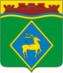 Структура межбюджетных трансфертов 
на 2022 год в рамках муниципальных программ белокалитвинского района
Межбюджетные трансферты 
в сумме 880 849,7тыс. рублей, 100%
Иные непрограммные мероприятия
100,0 тыс. рублей 0,1 %
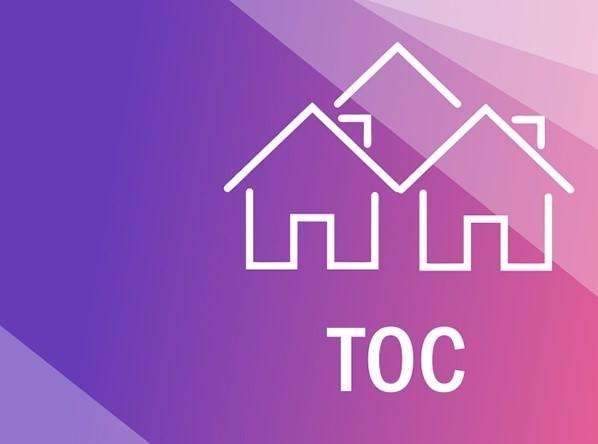 Финансовое управление 
Администрации 
Белокалитвинского района
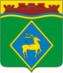 По итогам конкурса в 2021 году 
«Лучшее территориальное 
общественное самоуправление» 
на премию победителям предусмотрены средства на 2022 год
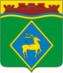 Финансовое управление 
Администрации 
Белокалитвинского района
Структура расходов по муниципальным программам белокалитвинского района в 2022 году
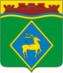 Финансовое управление 
Администрации 
Белокалитвинского района
Доля муниципальных программ в общем объеме расходов, 
запланированных на реализацию муниципальных программ 
Белокалитвинского района в 2022 году
Финансовое управление 
Администрации 
Белокалитвинского района
ПРИОРИТЕТЫ БЮДЖЕТНОЙ ПОЛИТИКИ В СФЕРЕ МЕЖБЮДЖЕТНЫХ ОТНОШЕНИЙ
ПРИОРИТЕТЫ
Поддержание финансовой самостоятельности бюджетов поселений
Содействие в обеспечении сбалансированности бюджетов поселений
Обеспечение равных условий для устойчивого исполнения расходных обязательств поселений
Реализация мер по укреплению финансовой дисциплины, соблюдению установленных ограничений по дефициту бюджета поселения, параметрам муниципального долга
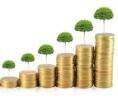 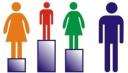 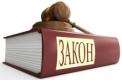 [Speaker Notes: Новый]
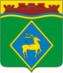 Финансовое управление 
Администрации 
Белокалитвинского района
Муниципальный долг 
Белокалитвинского района
 на 2022 – 2024 годы
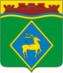 Финансовое управление 
Администрации 
Белокалитвинского района
Белокалитвинский район занял
 I место в XIV Всероссийском 
конкурсе «Лучшее муниципальное образование России в сфере
 управления 
общественными финансами»
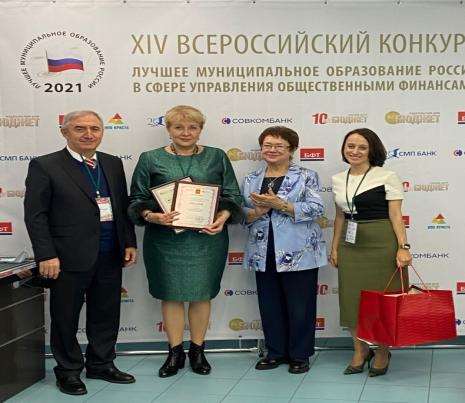 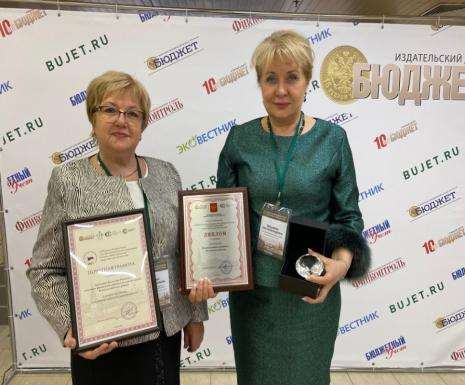 По итогам комплексной оценки качества управления бюджетным процессом в муниципальных образованиях Ростовской области за 2020 год Белокалитвинскому району присвоена I степень качества
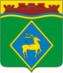 Финансовое управление 
Администрации 
Белокалитвинского района
Белокалитвинское городское поселение
 заняло 2 место в 2021 году в конкурсе 
«Лучший бюджет для граждан» 
в Ростовской области
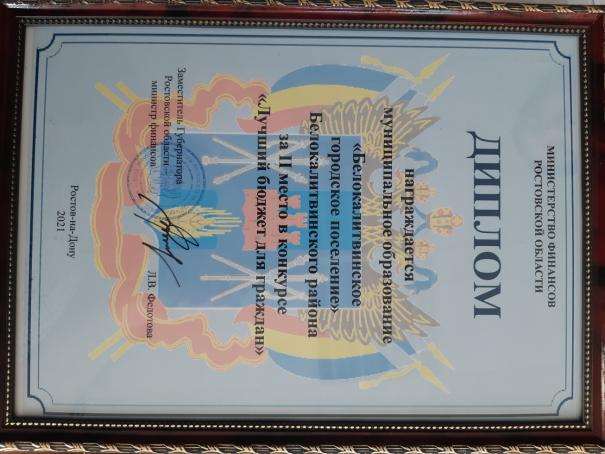 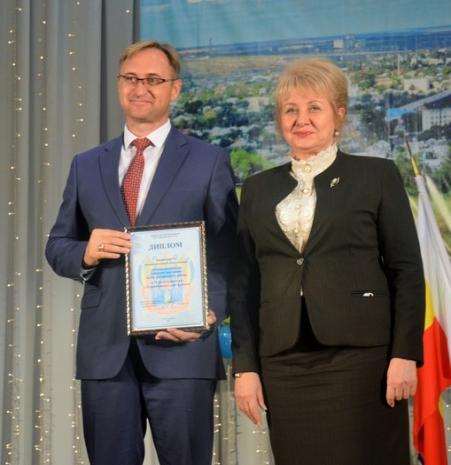 Финансовое управление 
Администрации 
Белокалитвинского района
Проект бюджета Белокалитвинского района на 2022 год  и на плановый период 2023 и 2024 годов представлен на рассмотрение Собранию депутатов Белокалитвинского района
Благодарим за внимание!